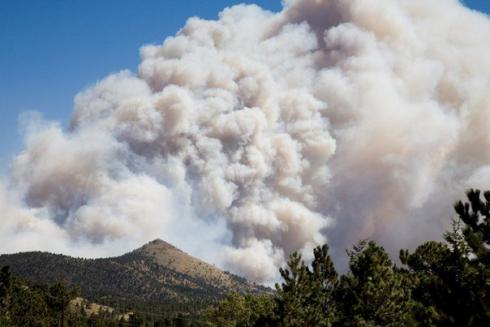 A Federal/Regional/Local Early Warning Partnership
Urban Drainage & Flood Control District Flood Warning Program
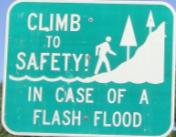 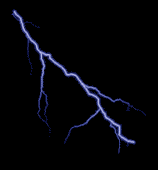 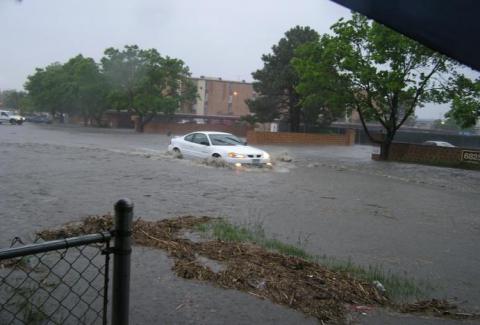 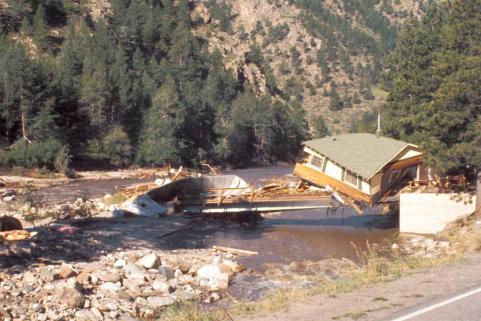 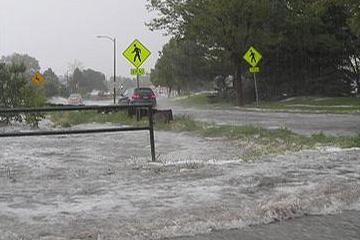 Serving the greater Denver/Boulder metropolitan area since 1979in cooperation with NOAA’s National Weather Service
[Speaker Notes: 33 years of service, 3-way partnership, relationships to maintain]
Flood Warning Program
Primary Mission
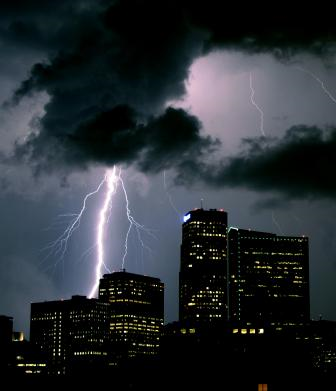 Provide local governments with early notifications of potential and imminent flood threats (primarily flash flood threats) in time to take appropriate defensive actions…
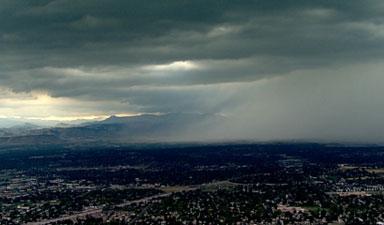 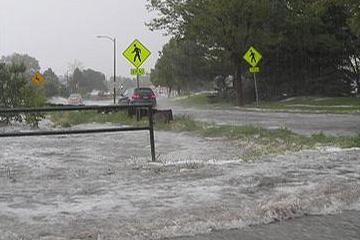 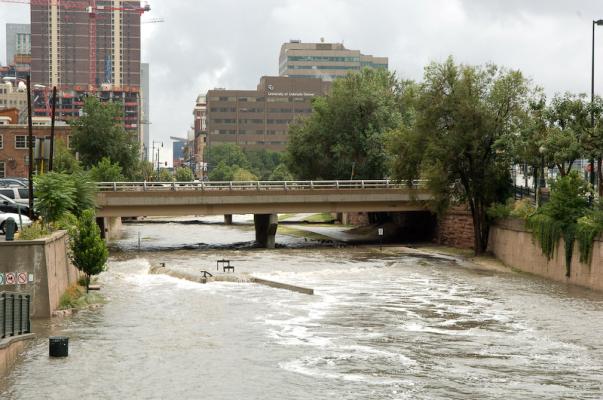 …to  protect lives and property
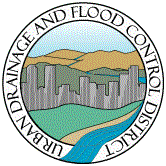 Early Flood Detection
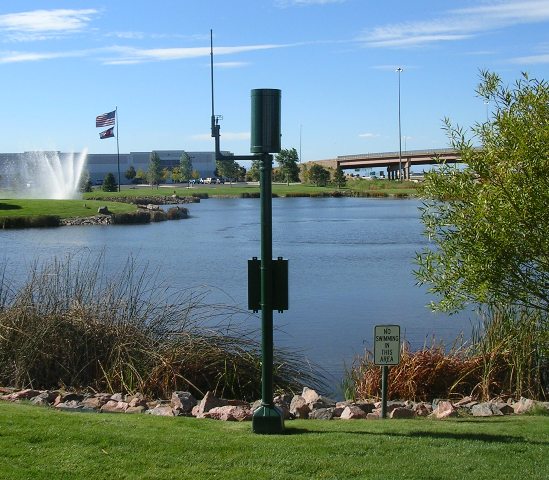 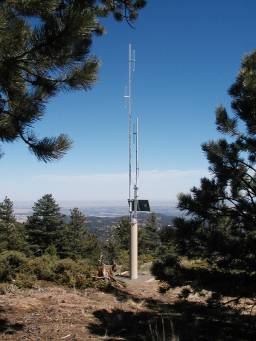 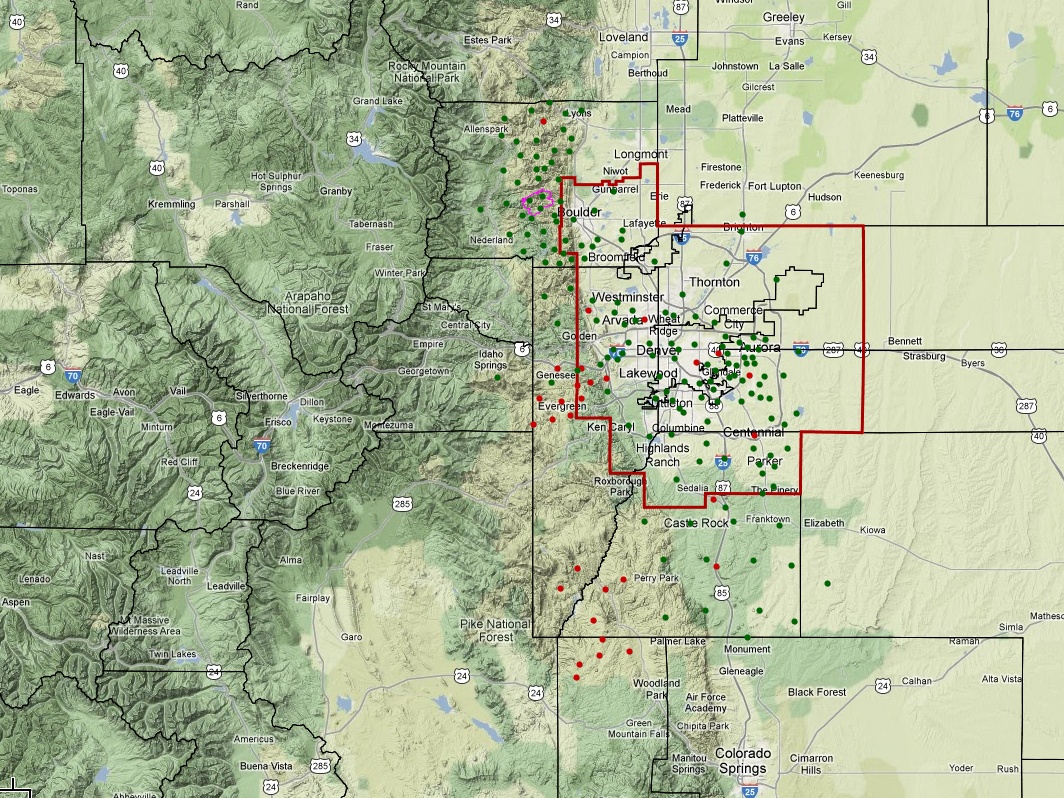 UDFCD’s ALERT System
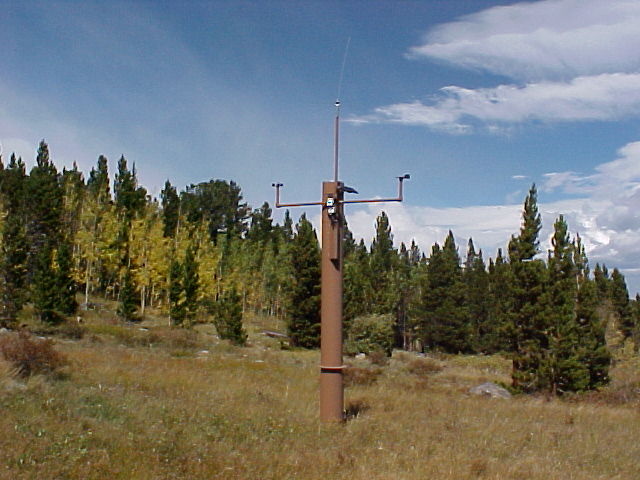 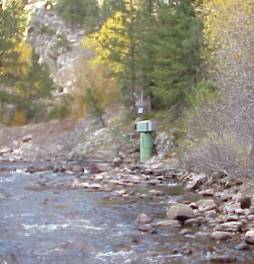 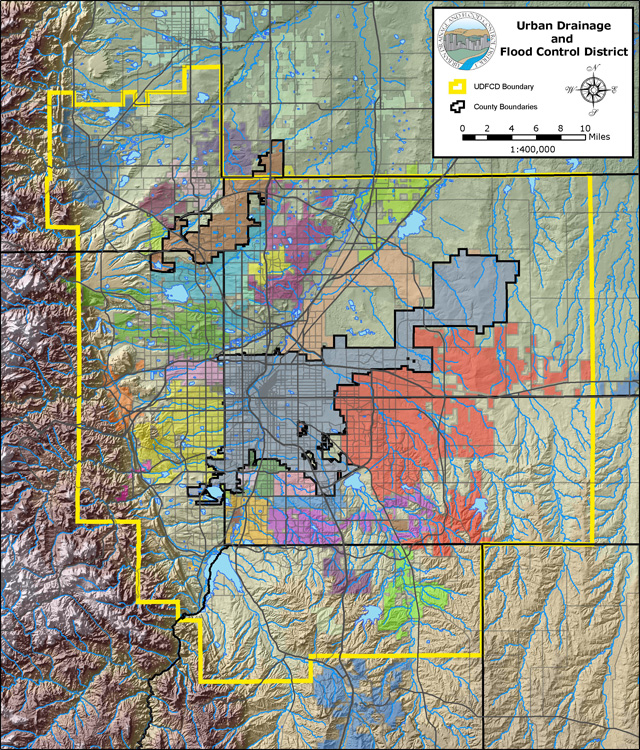 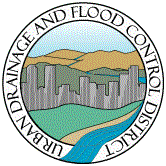 Boulder
Broomfield
Adams
Established in 1969
1,608 square miles
1,600 miles of major drainageways
7 counties
39 local governments
2.7 million people

Website: www.udfcd.org
Denver
Arapahoe
Jefferson
Douglas
BOULDER COUNTY’s FLOOD RISK
Do you agree with the next slide?
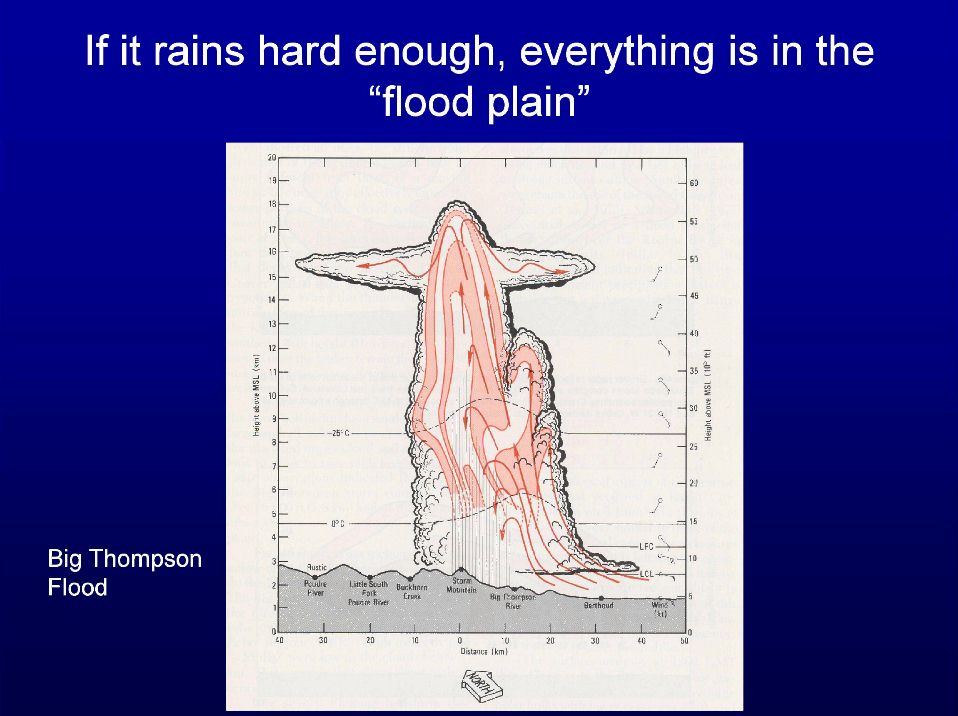 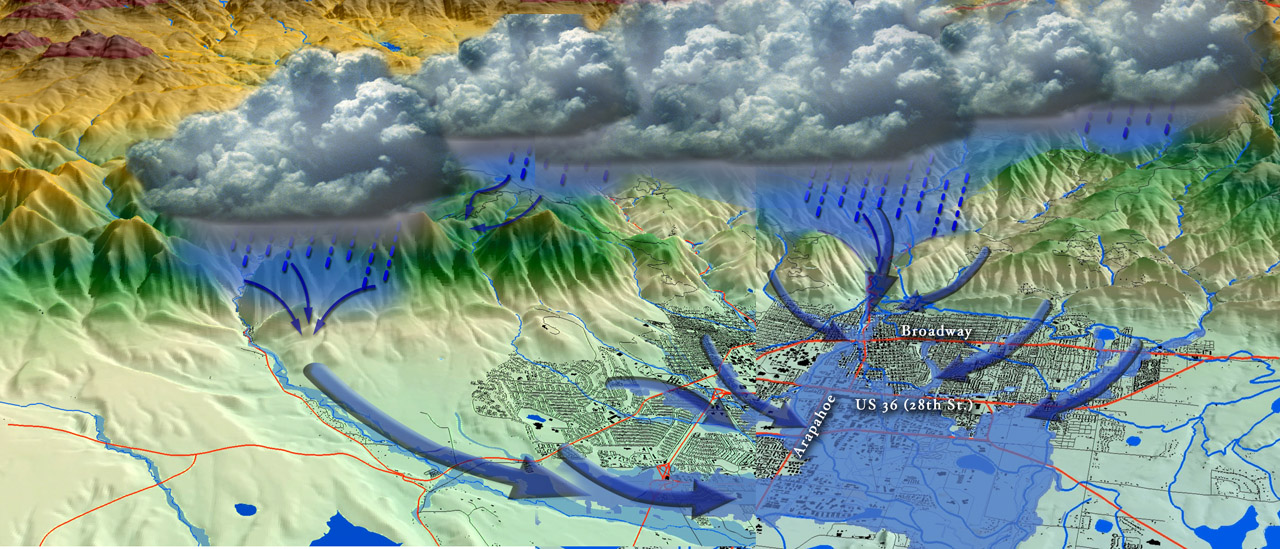 City of Boulder13 major drainageways with floodplains that cover more than 20% of the city
Boulder Creek
Fourmile Canyon Creek
South Boulder Creek
Wonderland Creek
Goose Creek
Elmers Twomile Creek
Twomile Canyon Creek
Bear Canyon Creek
Skunk Creek
Bluebell Canyon Creek
Kings Gulch
Gregory Creek
Sunshine Canyon Creek
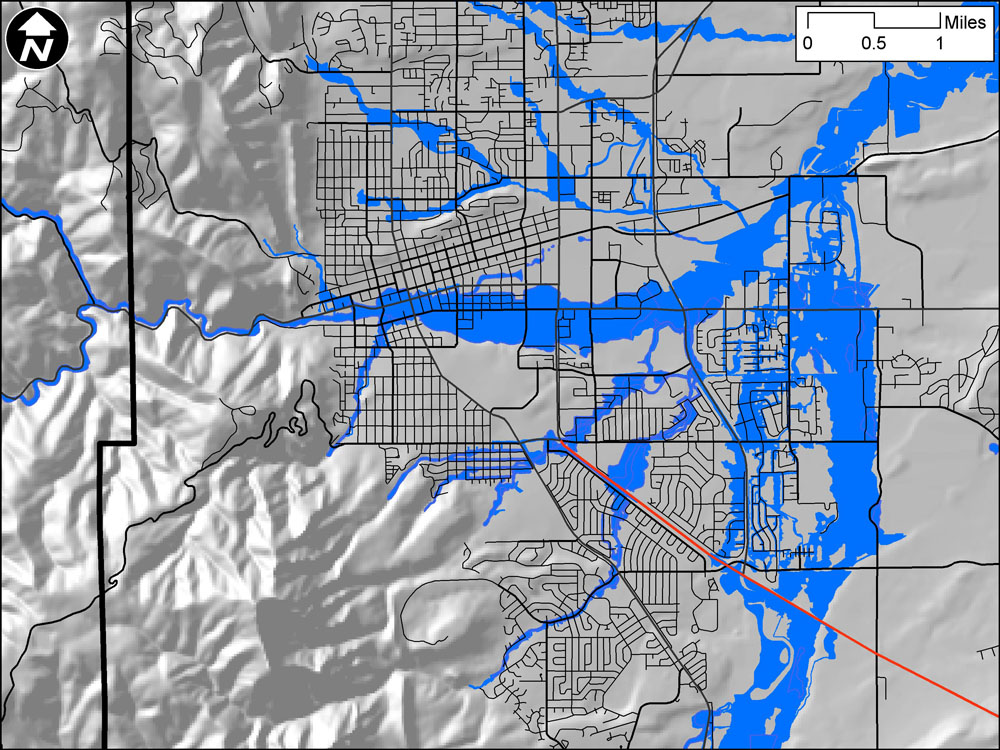 WVO “West Valley Overflow”
SOME LESSONS FROM THE PAST
What do we know for sure about floods in Boulder County?
BOULDER COUNTY’s GOOD FORTUNE… Very Few Flood-Related Deaths
1938 South Boulder Creek
1894 Boulder Creek
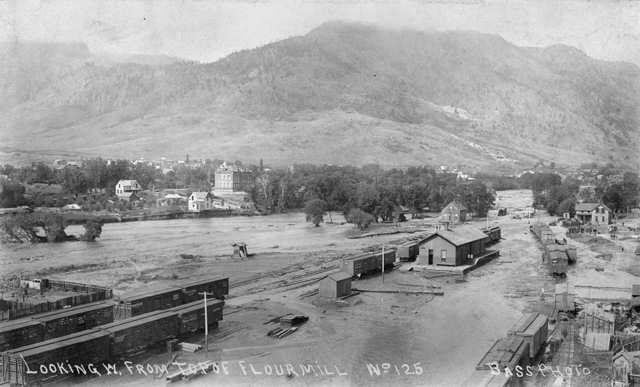 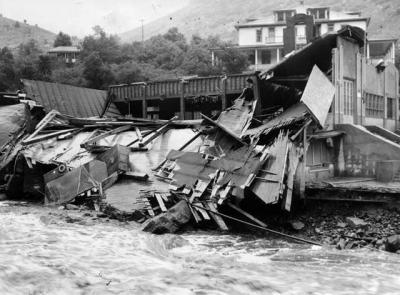 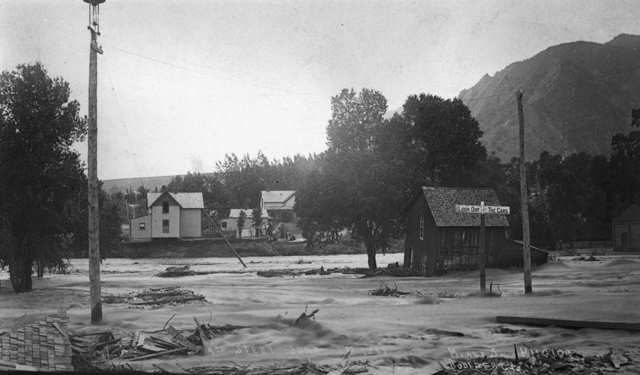 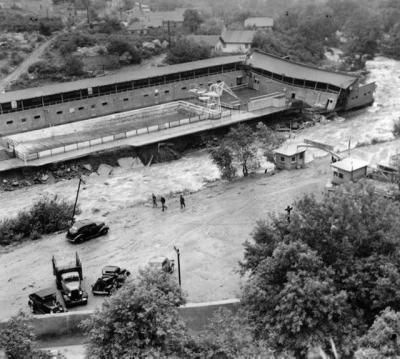 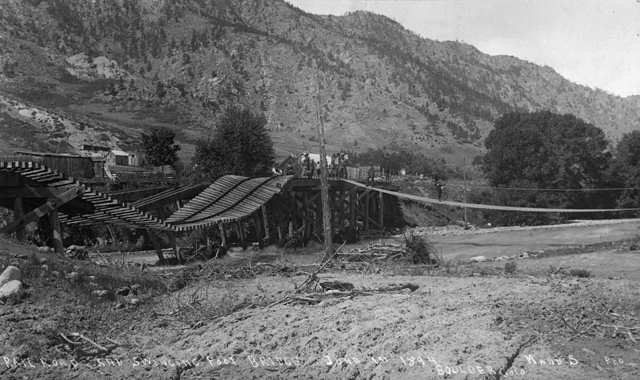 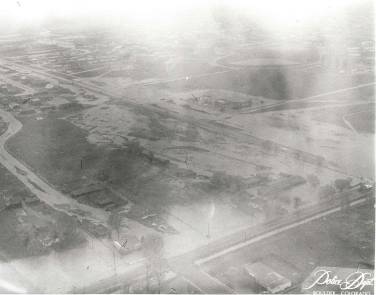 South Boulder CreekMay 7, 1969
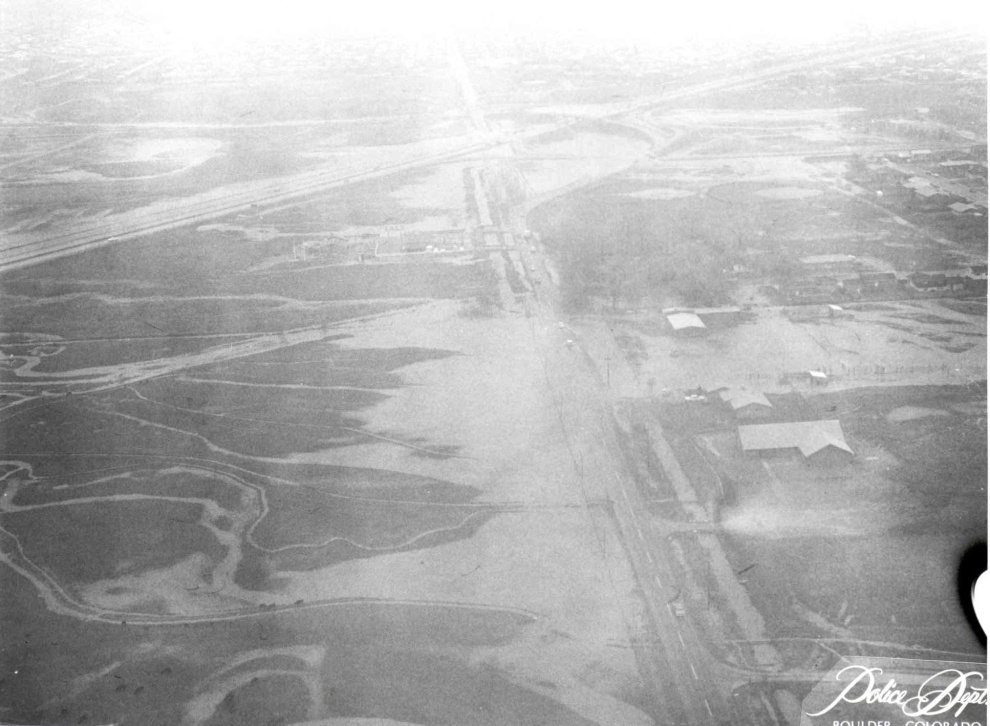 Baseline and Foothills Parkway
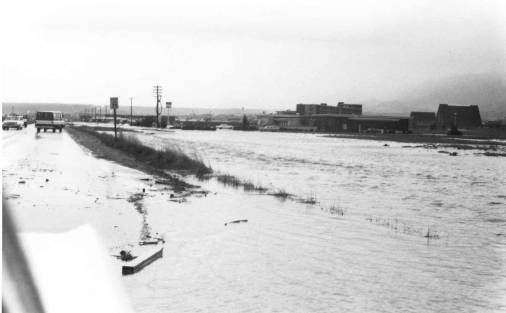 South Boulder Road Looking West
Thunderbird Lane at the Meadows Center
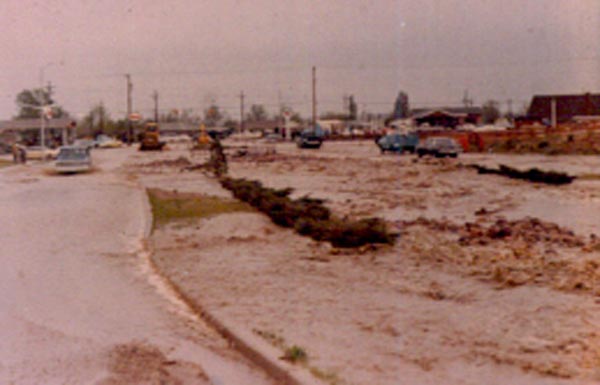 Bear Canyon CreekMay 7, 1969
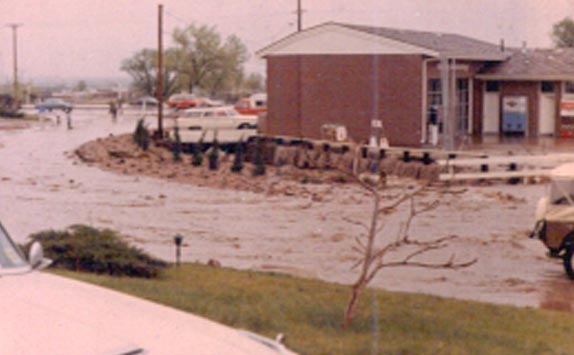 Table Mesa Drive Near Broadway
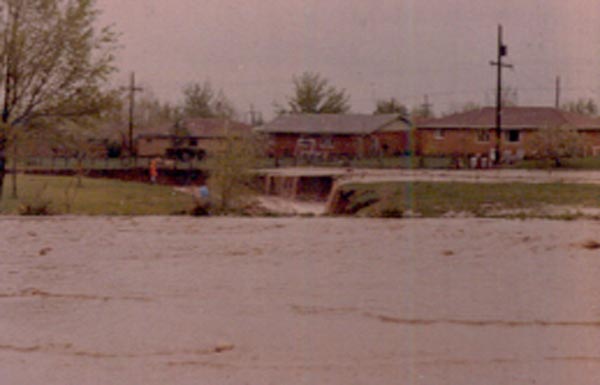 Table Mesa Exxon in 1969 - Since
Acquired for Broadway Underpass
Bear Canyon Creek in Martin Park 1969
Bear Canyon CreekAugust 15, 2007
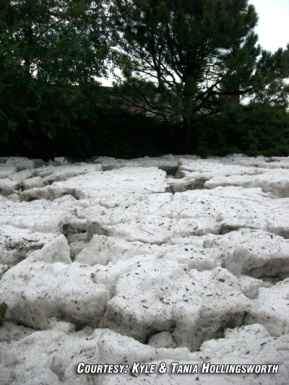 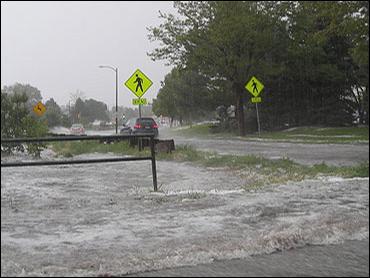 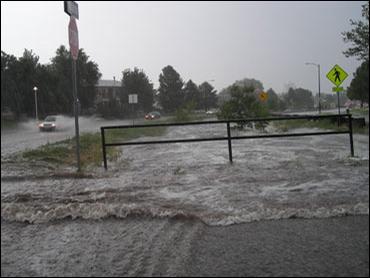 Table Mesa Drive Near Broadway
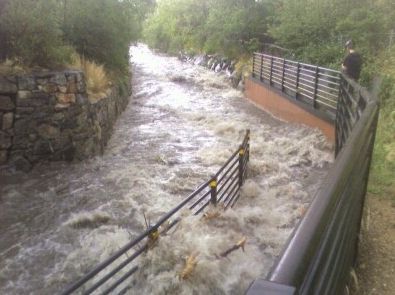 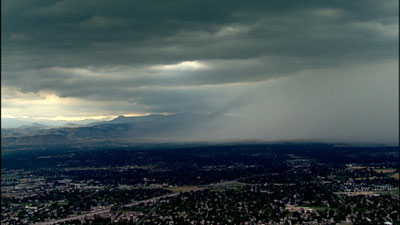 near Martin Park
Warning lead times are short and walls of water are not a myth.
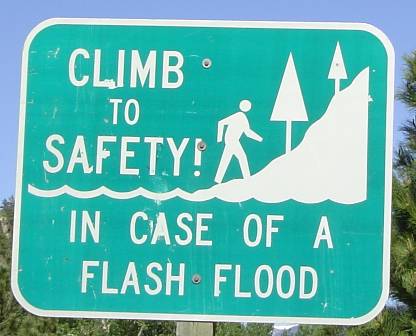 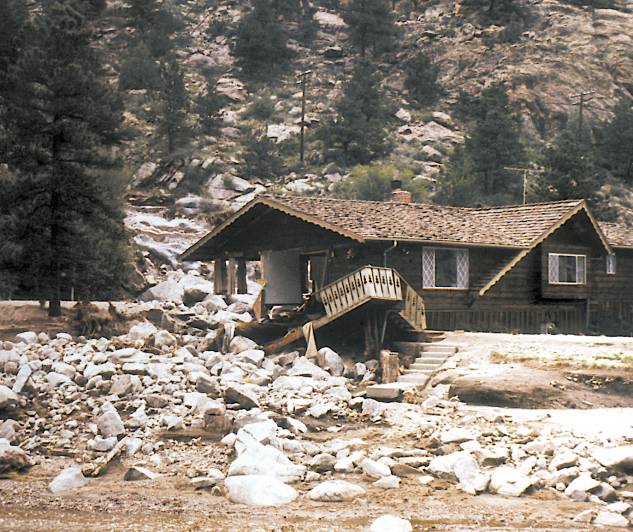 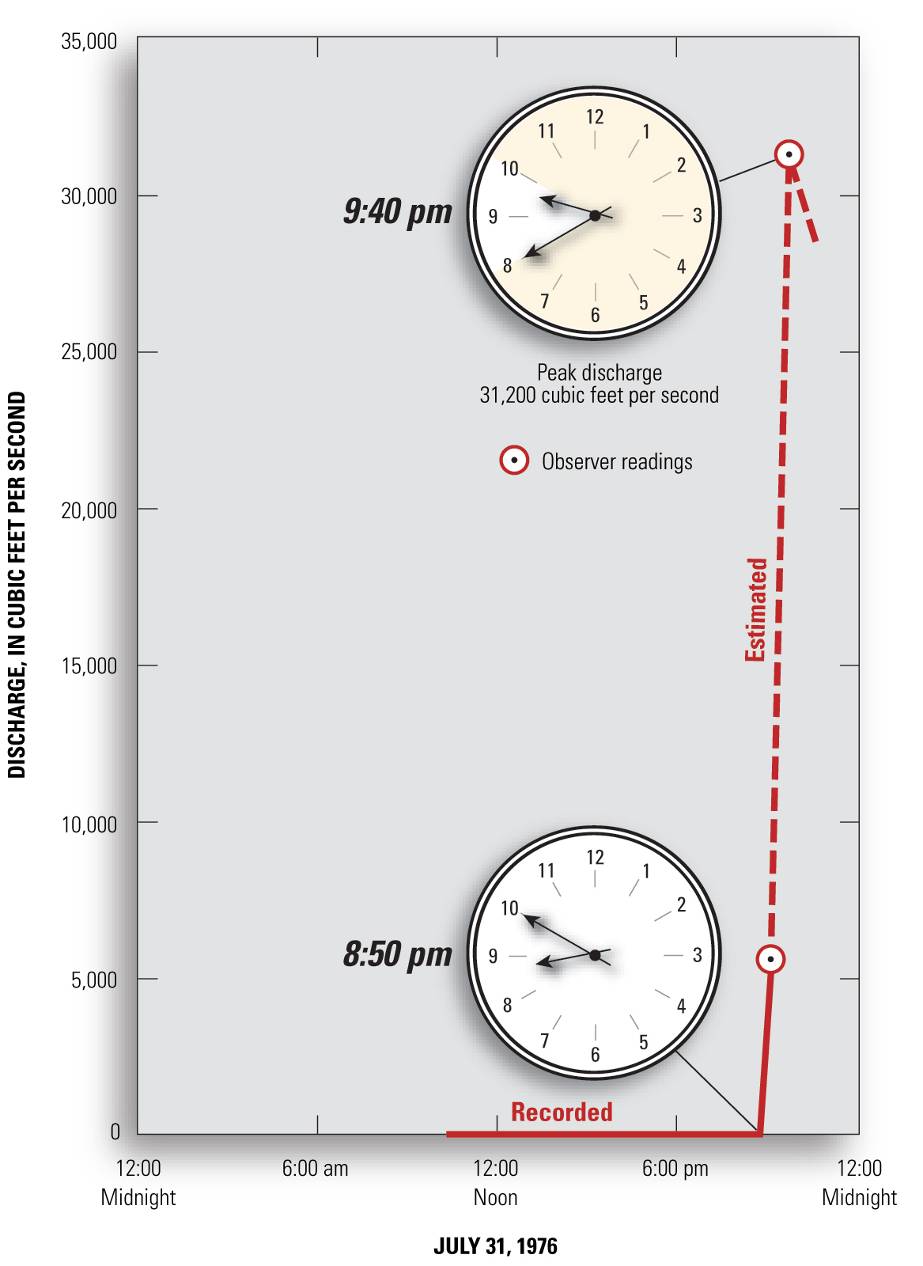 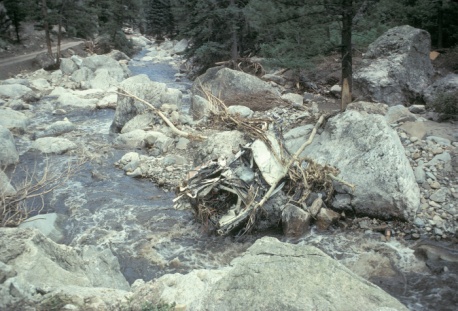 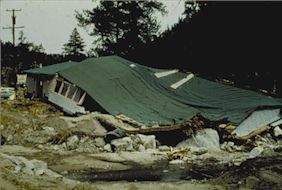 19-foot flood depth
Big Thompson River 
at Canyon Mouth
July 31, 1976
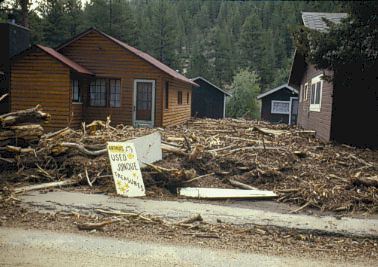 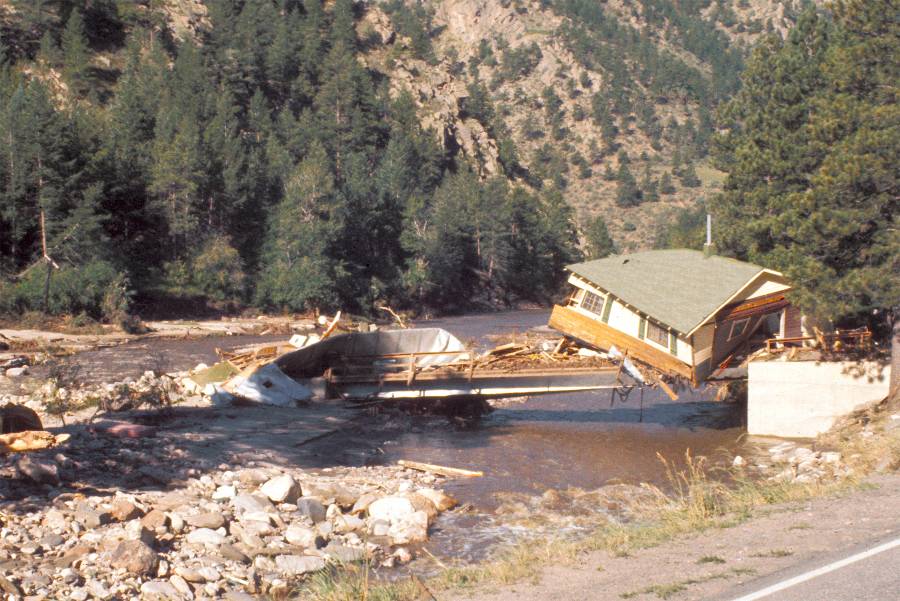 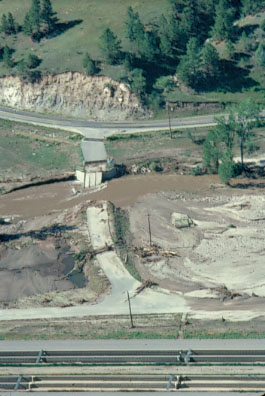 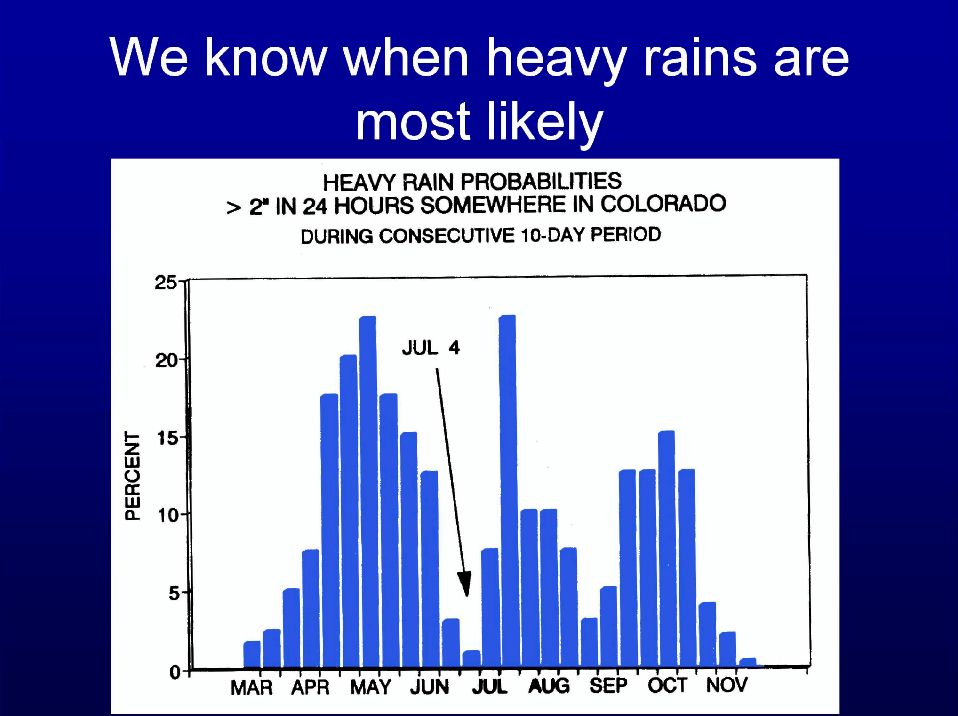 Monsoon
Big rains are not uncommon.August 2, 2007 northeast of Brighton
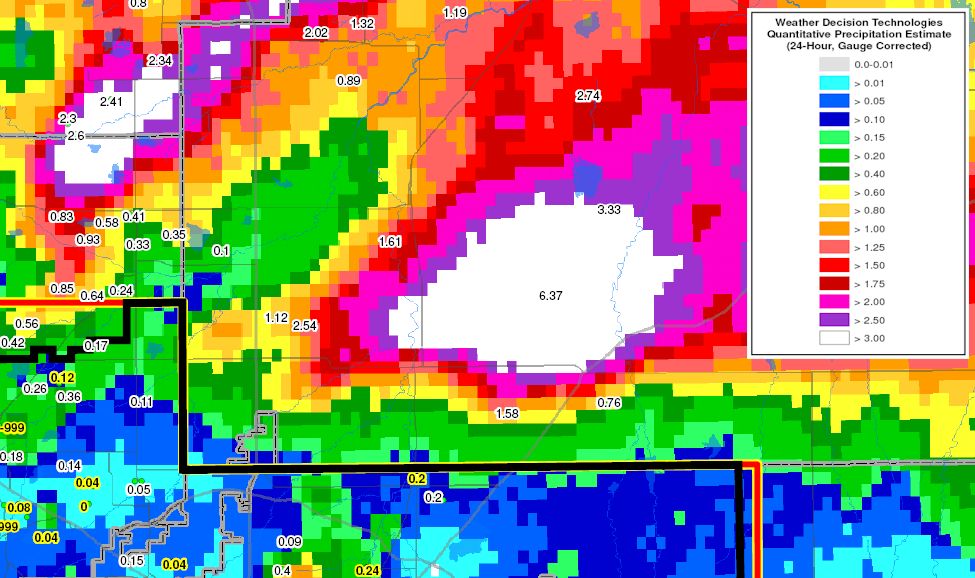 August 2, 2007
The July 13, 2011 Flash FloodA relatively small event with serious impacts
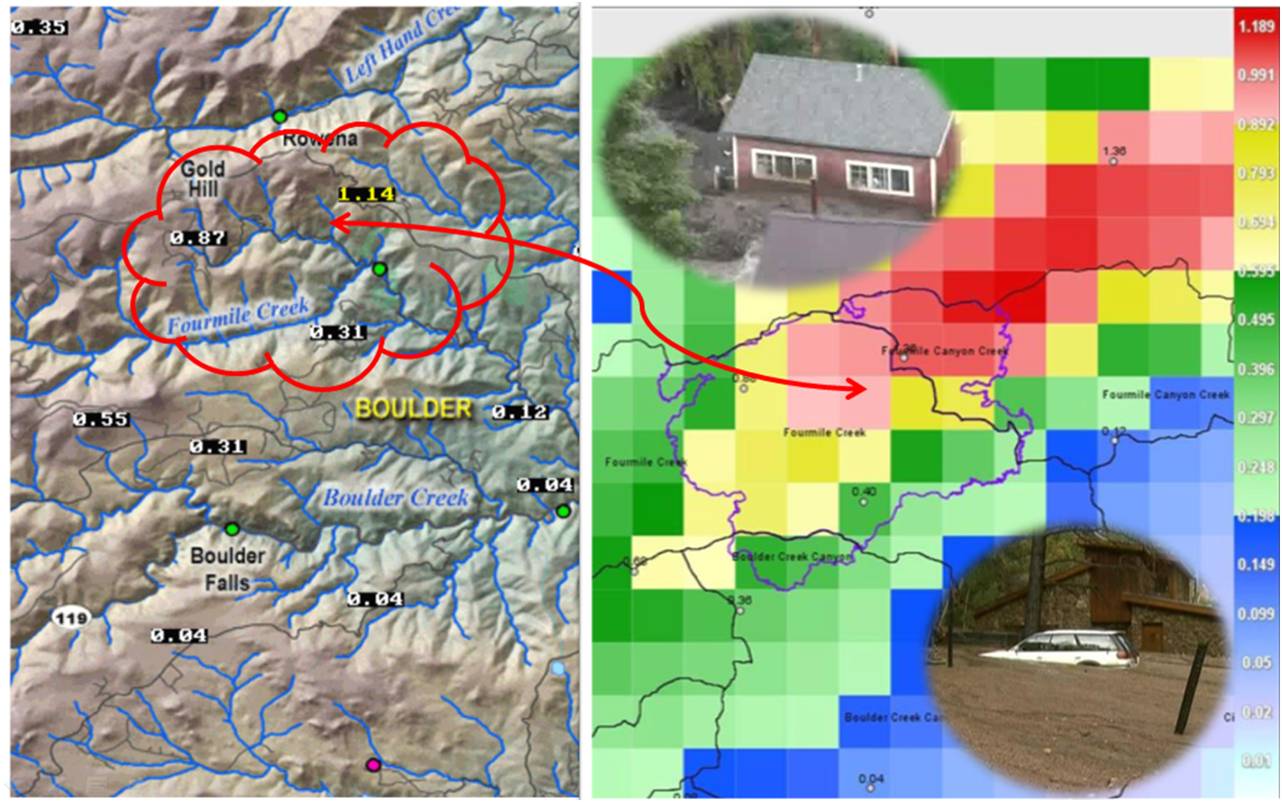 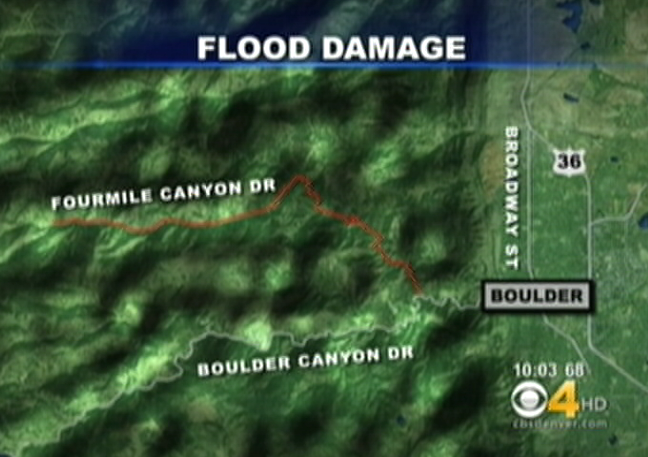 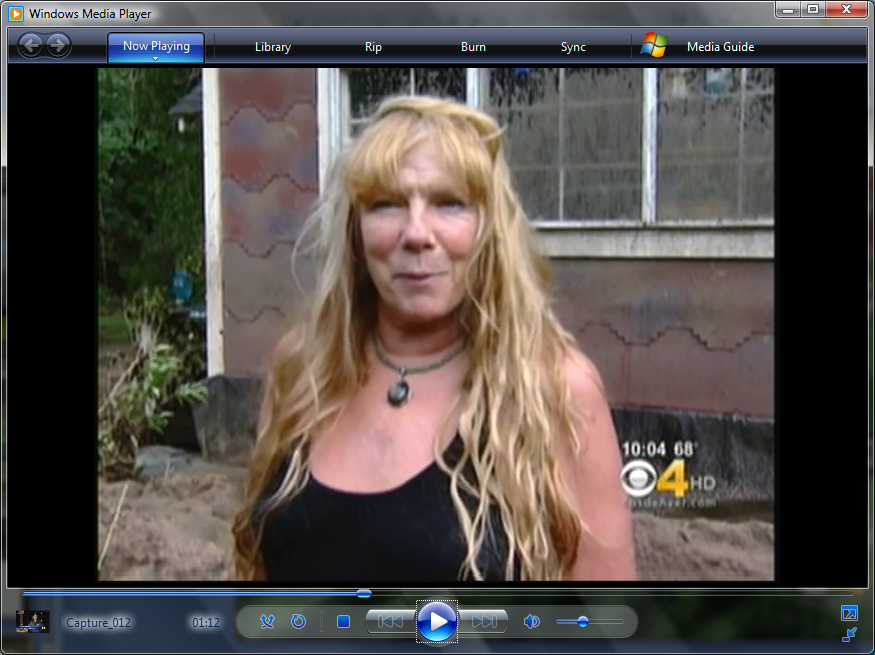 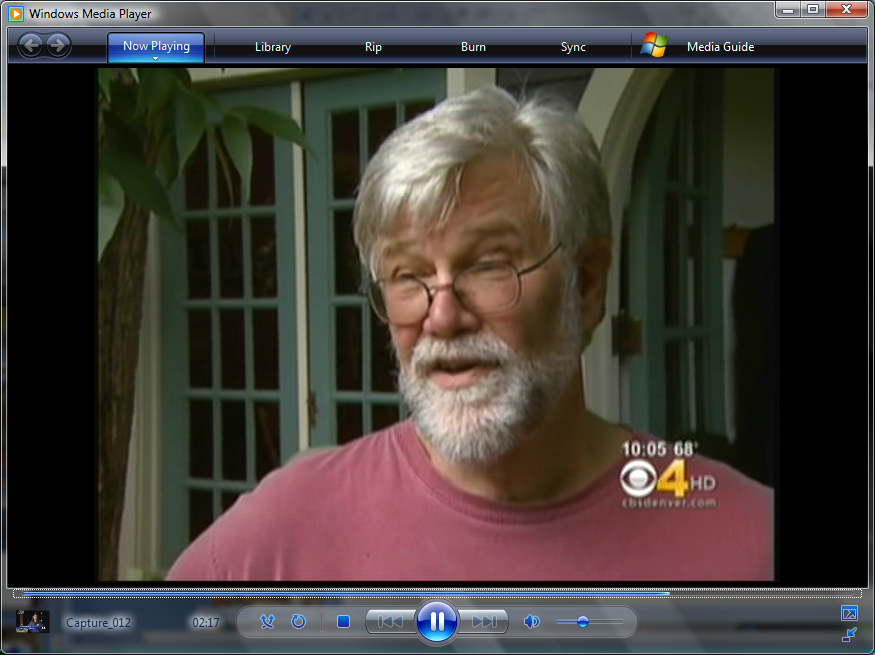 RESIDENTS TELL THEIR STORIES
The July 13, 2011 Flash Flood
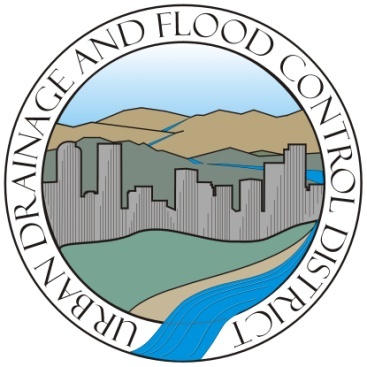 UDFCD 2013 RECOMMENDEDFLASH FLOOD THRESHOLDS FOR FMBA
Fourmile Creek & Fourmile Canyon Creek:  GARR-pk > 0.75" with one BA-corresponding ALERT-pk > 1" and with one ALERT rainfall alarm rate alarm > 3 in/hr, i.e. 0.5" in 10-min 
Fourmile Creek BA-GARR > 0.4"
Fourmile Canyon Creek BA-GARR > 0.7"
GARR-pk represents maximum gridded ‘gauge adjusted radar rainfall’ estimate
BA-GARR represents the basin-average ‘gauge adjusted radar rainfall’ estimate
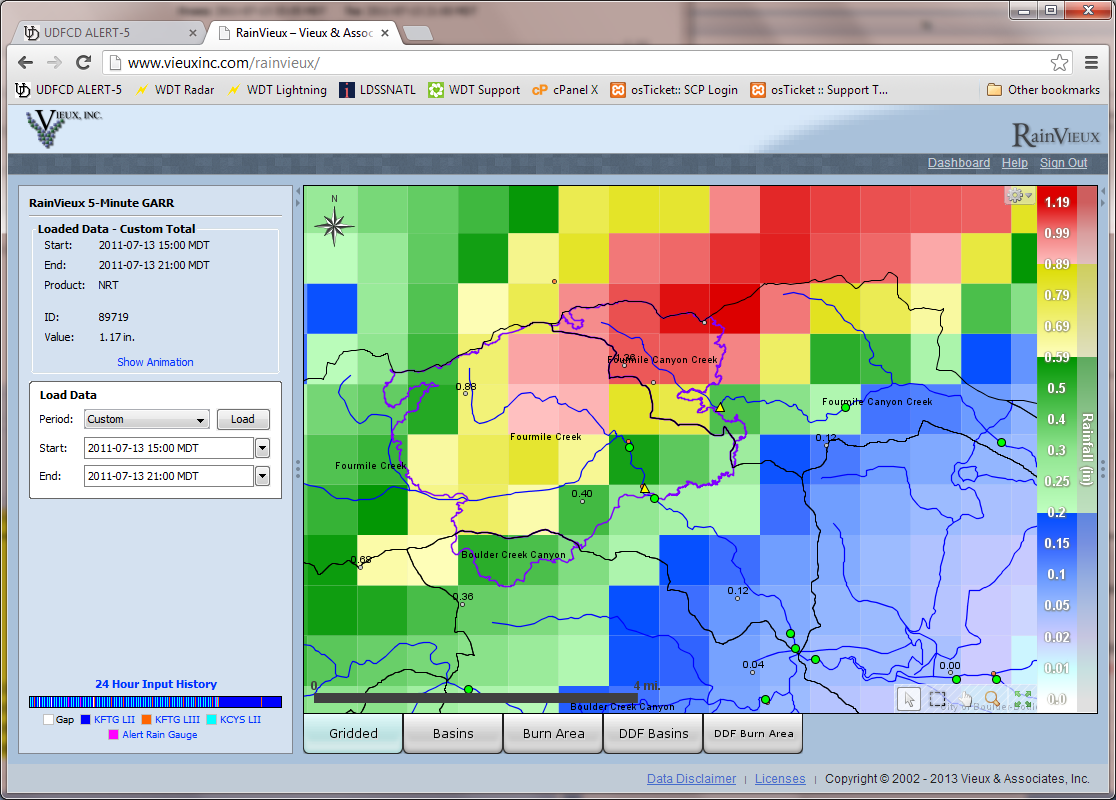 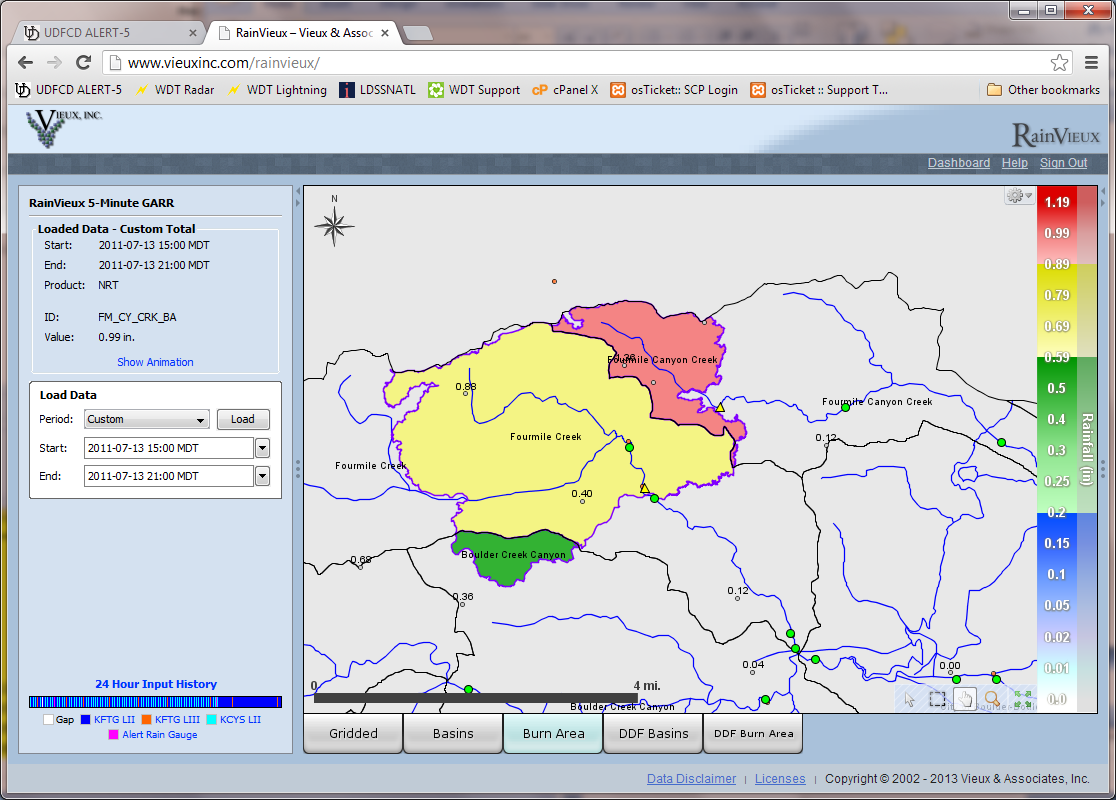 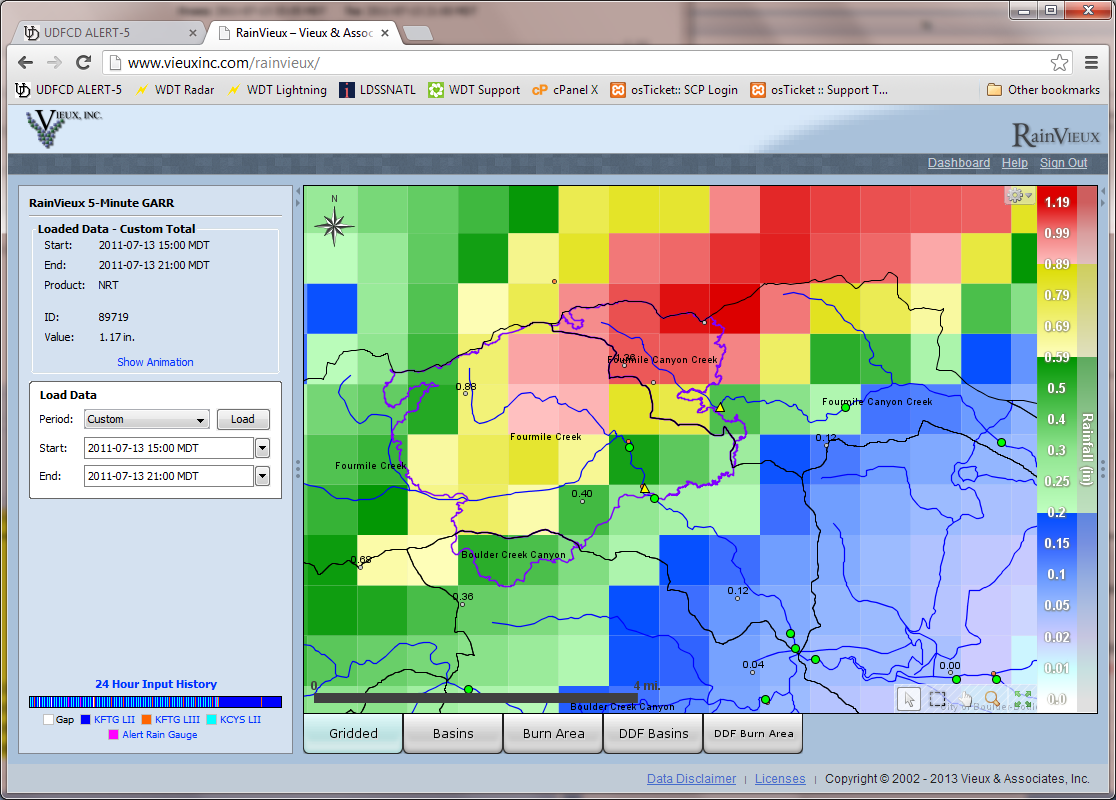 Memories fade quickly
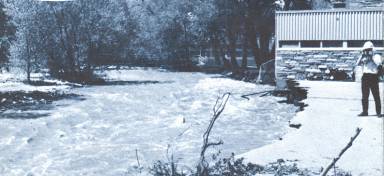 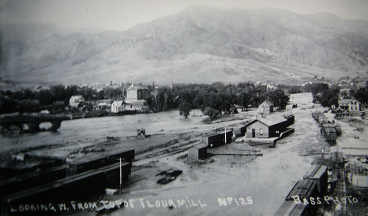 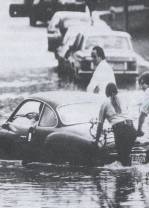 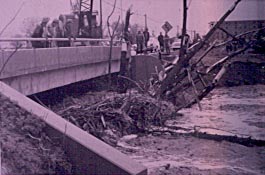 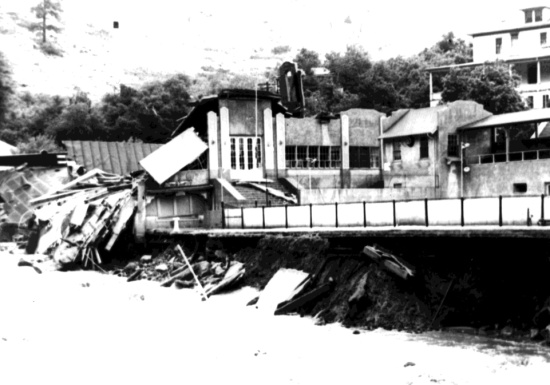 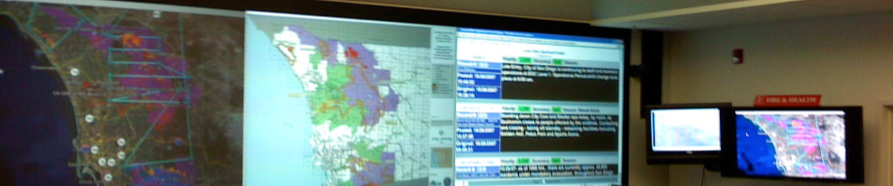 The EOCWhere critical decisions are made.
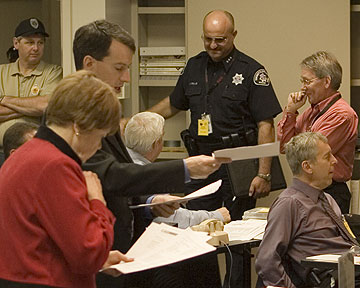 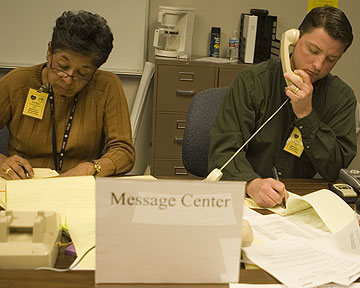 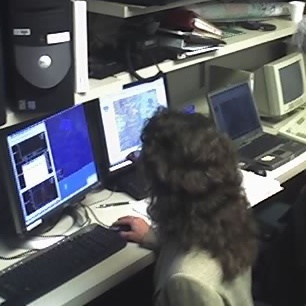 Gaining situational awareness, a common operating picture, leaning forward & using plain language.
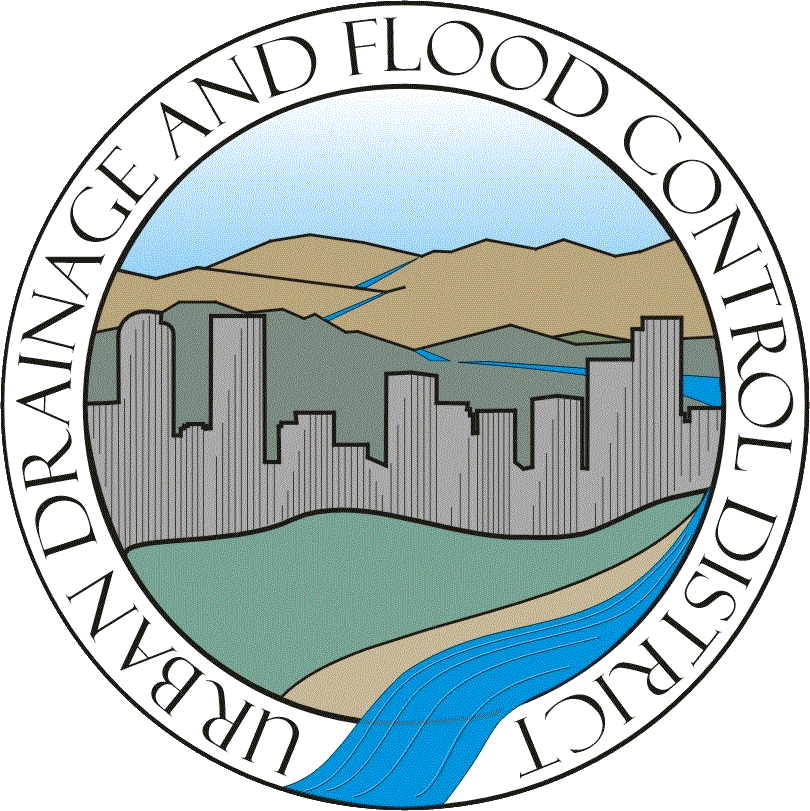 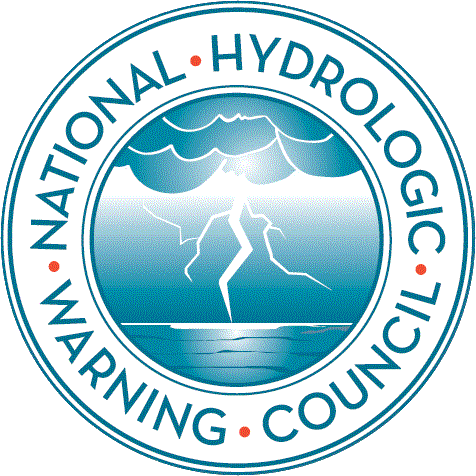 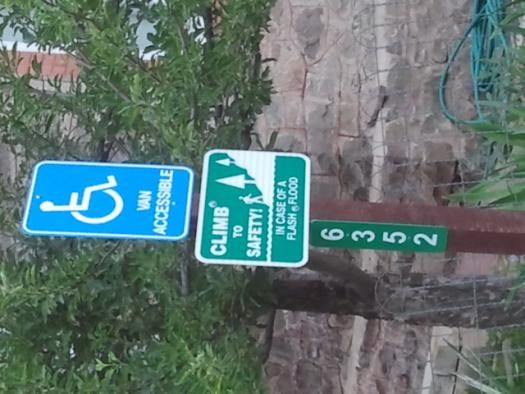 The Good News
More believers now
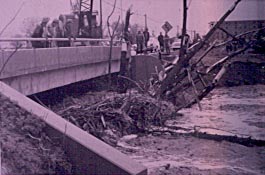 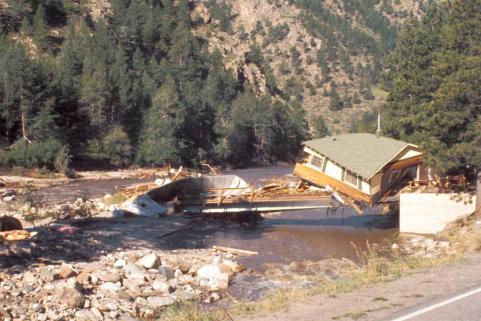 Your Questions
What are the different types of floods?
What causes floods?
Where is Boulder County’s greatest flood risk?
What does our flood warning system look like?
What is the outlook for 2013?
What are some common misconceptions about floods?
What are important key messages for Boulder County citizens to know about floods?